Rammer og indhold for arbejdet i vores klynge- Oplæg til drøftelse i klyngen
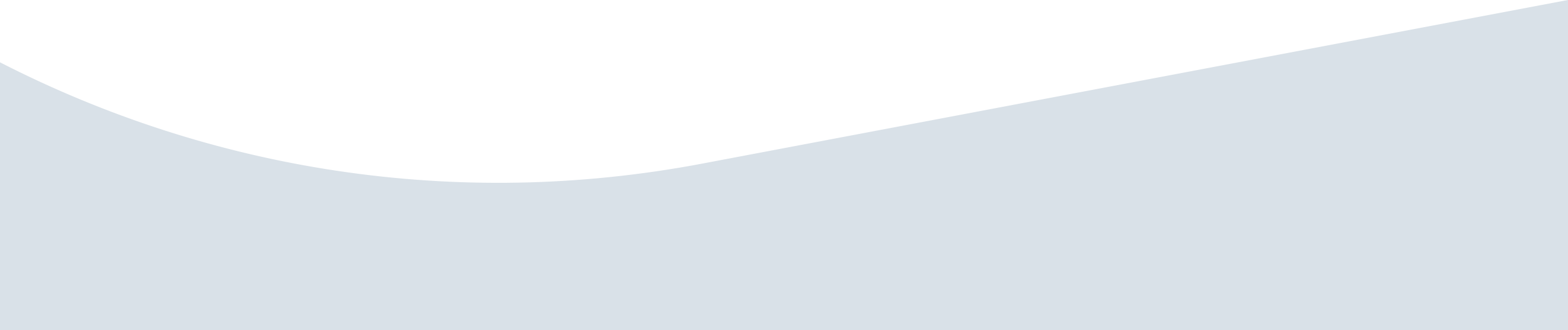 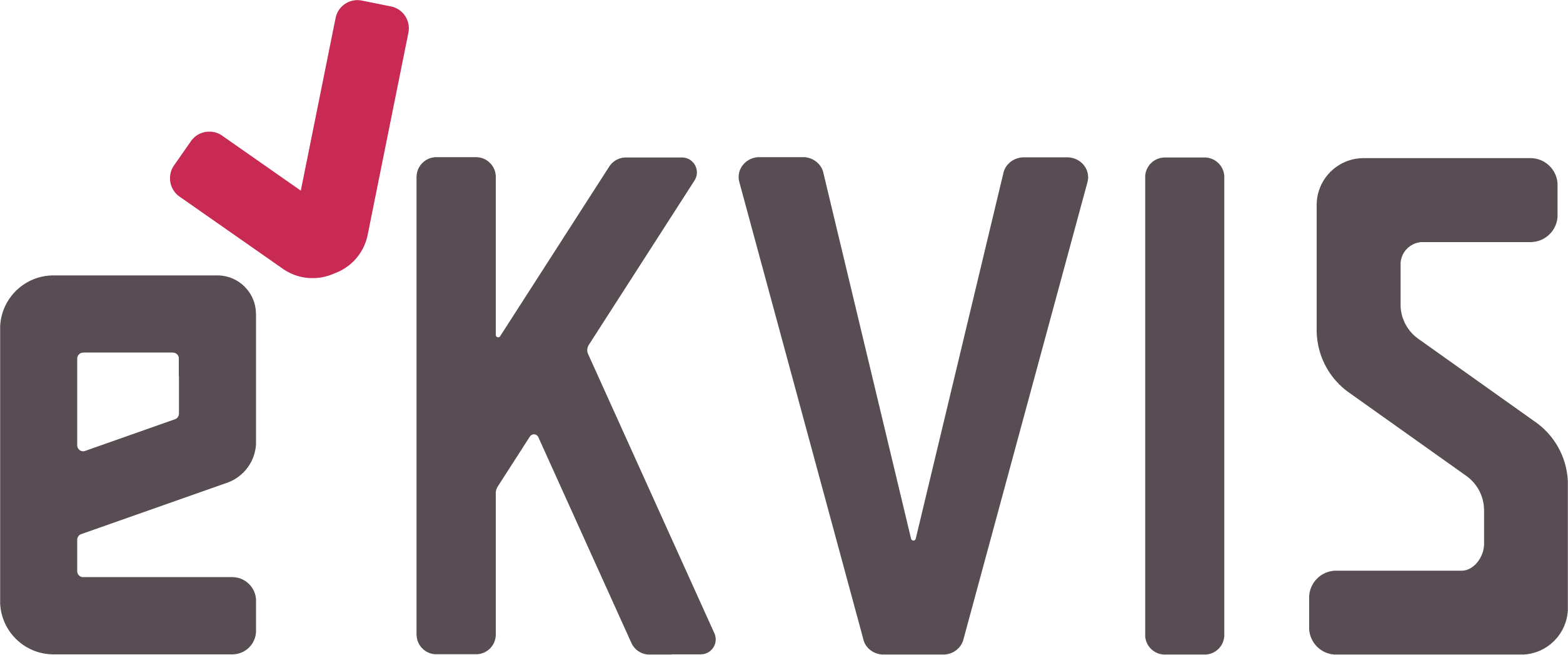 Hvad forstås ved en klynge
Forum til tæt faglig sparring
Specialespecifik
7 – 23 deltagere
Geografisk nærhed (hvis muligt)
2-4 årlige møder
Mødestruktur – dagsorden og opfølgning
Obligatorisk at deltage
Fælles ansvar at få alle med
Jo mere man bidrager, jo mere får man med sig
Forventninger til klyngernes arbejde
Systematisk faglig sparring
Dele egen praksis/rutine med tætte kolleger
Omdrejningspunktet er kvalitet
Metodefrihed – hvordan man arbejder
Frit emnevalg – hvad der arbejdes med
Bruge data (i bred forstand) - fx
Kliniske data fra lægesystemer eller databaser (Sentinel)
Kvantitative/kvalitative audits (Forskellige metoder)
Patientrapporterede oplysninger – PRO (Forskellige metoder)
Eget arbejde mellem klyngemøder
[Speaker Notes: Hver overskrift har eget klik


Klik: Systematik og plan – bringe egen praksis og erfaringer i spil i et trygt fælles rum.


Klik: Der er ret frie rammer så længe udgangspunktet er kvalitet og at der sker fremdrift. (undersøge, bevare, udvikle)


Klik: Bringe viden/fakta og data i spil i bred forstand – kommer jeg lidt tilbage til senere


Klik: Det er tanken at man kan arbejde med emnerne hjemme i egen klinik mellem møderne]
Økonomi
Økonomi til forplejning
500 kr. til forplejning pr. speciallæge pr. møde (max 4 årlige møder)
750 kr. til forplejning  pr. speciallæge pr. møde, hvis mødet holdes ”ude i byen” et sted med mødefaciliteter

Klyngepulje
10.000 kr. pr. år fx til honorering af eksterne oplægsholdere

Koordinatorhonorar
50.000 kr. pr. år – deles hvis der er to om opgaven
[Speaker Notes: Hver overskrift har eget klik


Klik: Systematik og plan – bringe egen praksis og erfaringer i spil i et trygt fælles rum.


Klik: Der er ret frie rammer så længe udgangspunktet er kvalitet og at der sker fremdrift. (undersøge, bevare, udvikle)


Klik: Bringe viden/fakta og data i spil i bred forstand – kommer jeg lidt tilbage til senere


Klik: Det er tanken at man kan arbejde med emnerne hjemme i egen klinik mellem møderne]
Klyngekoordinatorens opgaver
Møder, dagsorden, opsamling
Planlægning og fokus på opfølgning
Årlig status til eKVIS, herunder fremmøde

Deltage i årlig temadag for koordinatorer (marts/april)
Koordinatorskift kan ske til den 1. i en måned

Kontaktperson mellem klynge og omverden
Der findes en liste over alle klyngekoordinatorer
Hvordan vil vi arbejde i klyngen?
Spilleregler
Tavshedspligt, lytte til og respektere hinanden, give alle plads – holder vi talerækken
Fremmøderegistrering og mødepligt – møder vi til aftalt tid, og melder vi afbud
Rammer for møderne – hvor holdes de, spiser vi sammen, besøger vi hinandens klinikker
Fælles kommunikation og samling af viden – bruger vi klyngeplatformen eller gør vi noget andet
Engagement
Fælles krav og ambitionsniveau – flytter vi nederste eller øverste barre, hvad motiverer os
Hvordan understøtter vi, at vi alle møder velforberedte op, så vi kan få mest muligt ud af møderne
Hvordan støtter vi hinanden i at fastholde forbedringstiltag og kvalitetsarbejdet i klinikkerne mellem møderne
Hvordan kan vi bedst hjælpe og støtte klyngekoordinatoren, så vores møder har et godt flow og holder fokus
Planer og indhold
Hvordan beslutter vi emner for møderne – skal vi have en plan for flere emner frem i tiden
Hvordan sikrer vi tid til fx indsamling af data og vurdering/opfølgning på iværksatte tiltag
Hvordan sikrer vi bedst, at vi sammen følger op på klyngens drøftelser og aftaler om tiltag
Løbende vurdering af, hvordan vores klyngesamarbejde fungerer
Klyngens arbejde
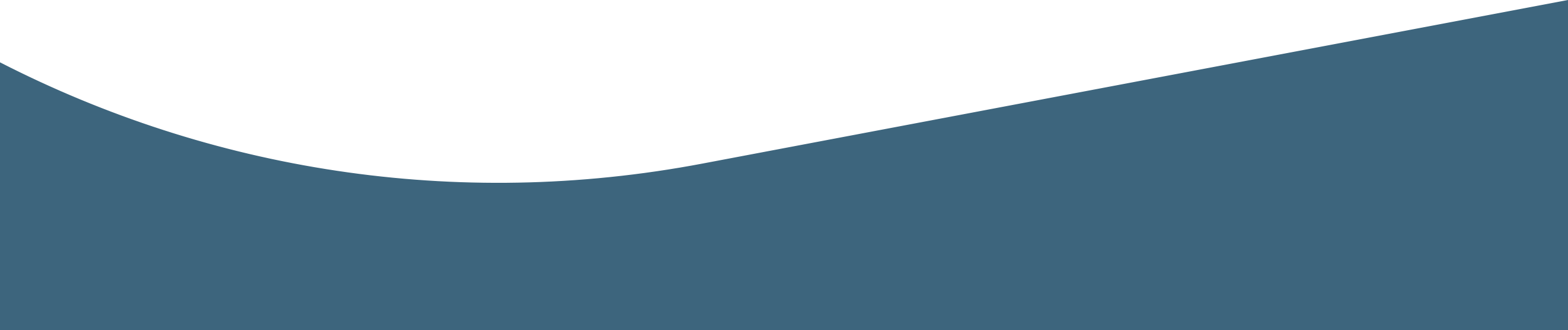 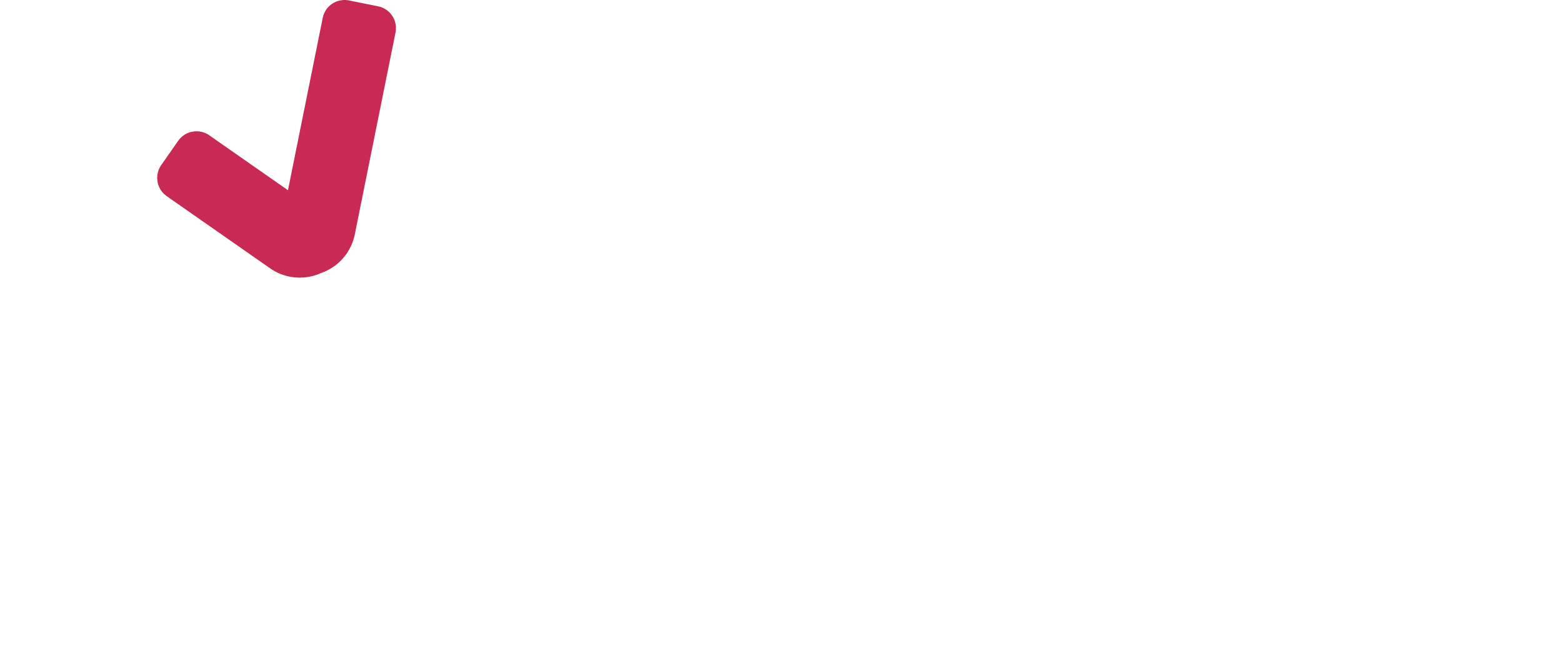 Klyngeplatformen
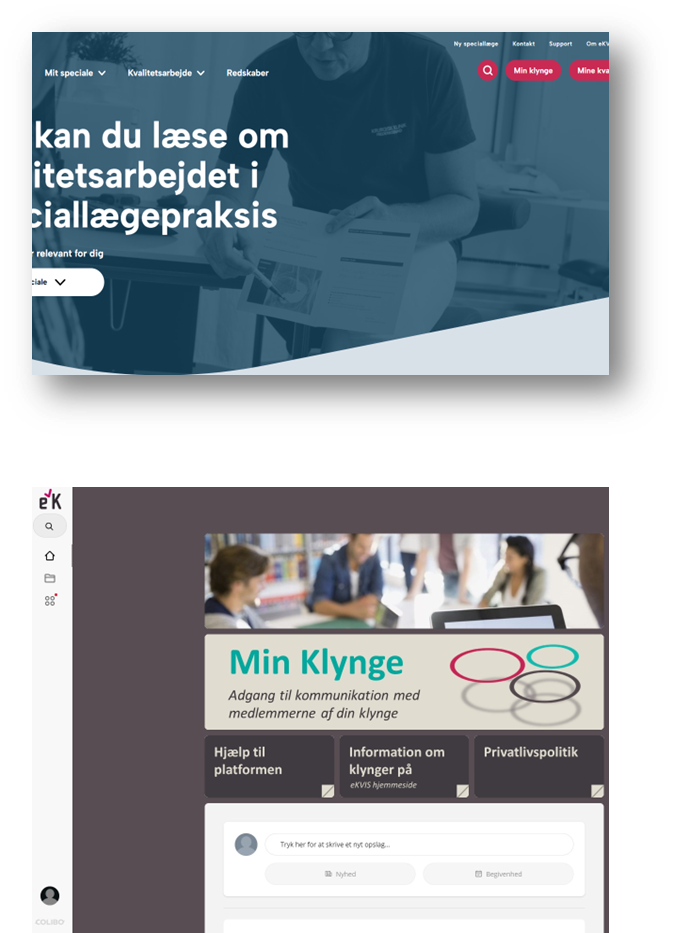 Intern kommunikation
Mødeaftaler – begivenheder
Dokumenter fx artikler, referater mv
Aftaler om opfølgning
Fælles kommunikation – beskeder mv.

Overblik over klyngen
Man kan se alle klyngemedlemmer 
Nye bliver automatisk oprettet


Tilgås via www.eKVIS.dk             Min klynge + log-in
[Speaker Notes: Klik: Systematik og plan – bringe egen praksis og erfaringer i spil i et trygt fælles rum.


Klik: Der er ret frie rammer så længe udgangspunktet er kvalitet og at der sker fremdrift. (undersøge, bevare, udvikle)


Klik: Bringe viden/fakta og data i spil i bred forstand – kommer jeg lidt tilbage til senere


Klik: Det er tanken at man kan arbejde med emnerne hjemme i egen klinik mellem møderne]
Oplys din e-mailadresse- så du får besked, når der er nyt i din klynge
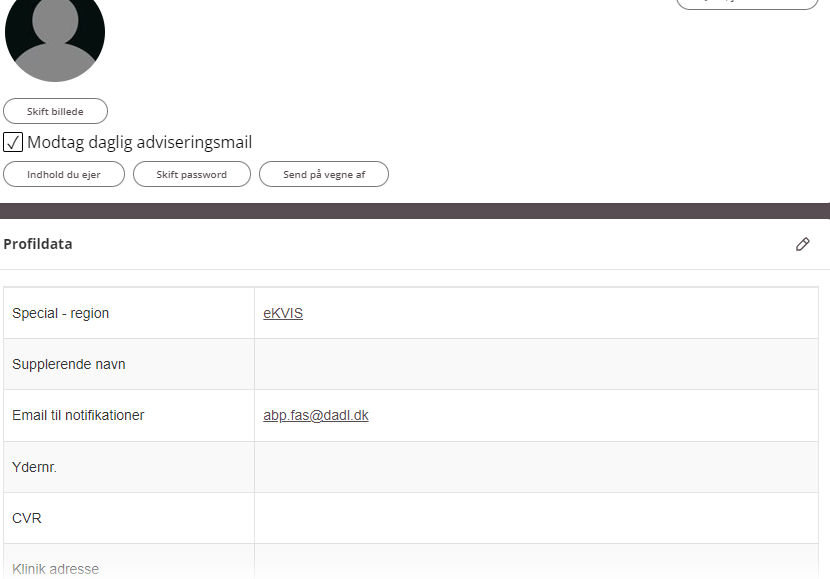 Klik på profil i nederste venstre hjørne
Klik på den lille blyant for at rette oplysninger
Indtast e-mailadresse til notifikationer
Klik Gem
Besvar indkaldelse til møde i klyngeplatformen
Gå ind på Min klynge
Se indkaldelsen på den side du kommer ind på – Feed
Besvar – Accepter eller Afvis
Du kan også skrive en kommentar
Det gode klyngemøde
Før mødet – forberedelser
Hvordan ser ”det” ud i min praksis
Evt. dataindsamling og refleksion over egne patienter, arbejdsrutiner og resultater
På mødet – faglig sparring og debat
Hvordan ser ”det” ud i klyngen
Hvordan forholder vi os til best practise og guidelines - er der faglig konsensus
Hvad viser data/audit/refleksioner fra egen hverdag - er der noget, vi skal undersøge yderligere
Hvad kan forklare forskelle og afvigelser – skal vi rette op på noget
Har vi brug for input udefra for at komme videre – hvem, hvad kan hjælpe os
Hvordan kan vi hjælpe og støtte hinanden i konkrete forbedringstiltag
Hvilke aftaler laver vi om opfølgning, og hvordan vurderer vi resultater/forbedringer
Efter mødet – opfølgning 
Hvordan fortsætter jeg i egen klinik på baggrund af vores drøftelse i klyngen
Hvordan følger jeg op på ændringer jeg laver – skal jeg fx inddrage personalet
[Speaker Notes: Vi forestiller os at klyngen mødes om et eller få emner ad gangen, så der kan komme dybde i den fælles faglige sparring og så dialogen kan blive konkret.

Emnet kan fx være 
At omsætte forskning (måske oplæg fra en fælles konference) til daglige kliniske rutiner i egen klinik
En konkret klinisk retningslinje eller ny behandlingsmodalitet
Konstateret variation i måden at arbejde på, hvor der måske mangler retningslinjer/guidelines – hvordan gør vi det bedst]
Klyngepakker - formål
Alle pakker kan findes her:
https://ekvis.dk/redskaber/klynger/
Strukturere klyngens drøftelser
Data, litteratur, evidens mv.
Understøtte egen og fælles refleksion
Inspirere til planer for forbedringstiltag

Indhold generisk/specialespecifikt
Udformes sammen med specialerne

Frivilligt at bruge
OK-parterne kan aftale obligatoriske pakker
Eksempler på emner til klyngedrøftelser
Udgangspunkt i det kliniske 
Hvor godt følger vi en given retningslinje – adherence
Har vi styr på risikomedicin for en given patientgruppe
Hvordan sikrer vi ensartet kvalitet for konkrete patientgrupper, hvor der ikke er faglig consensus/retningslinjer

Understøtte faglig udvikling
Hjælp til implementering af faglige moderniseringstiltag
Drøfte oplæg/input fra faglige konferencer
Organisatorisk kvalitet – daglige arbejdsrutiner
Patientsikkerhedstiltag

Særlige OBS-punkter/forbedringstiltag
Områder med uønsket variation eller store forskelle, hvor der kan findes fælles konsensus
Alle specialer har emnelister til inspiration for arbejdet